У каждой вещи свое место
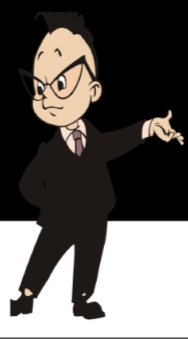 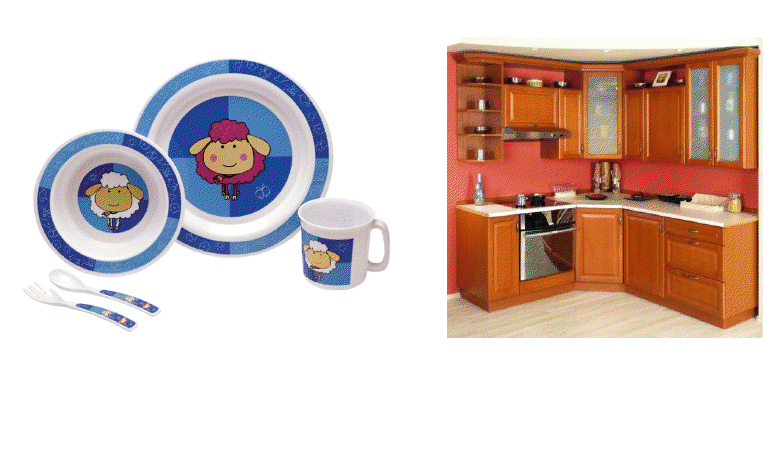 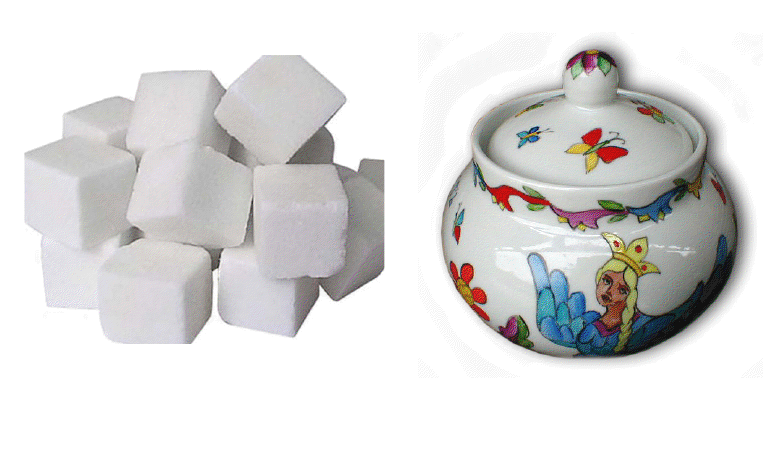 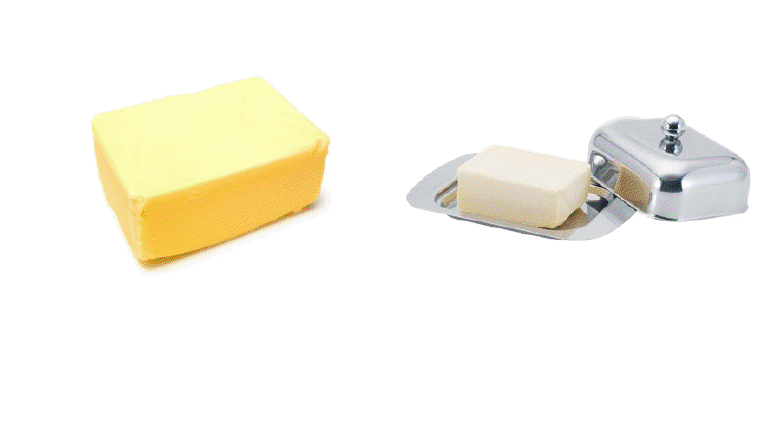 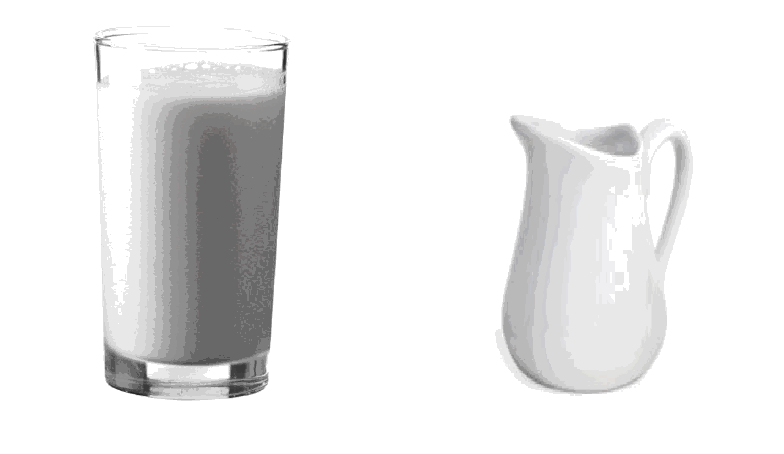 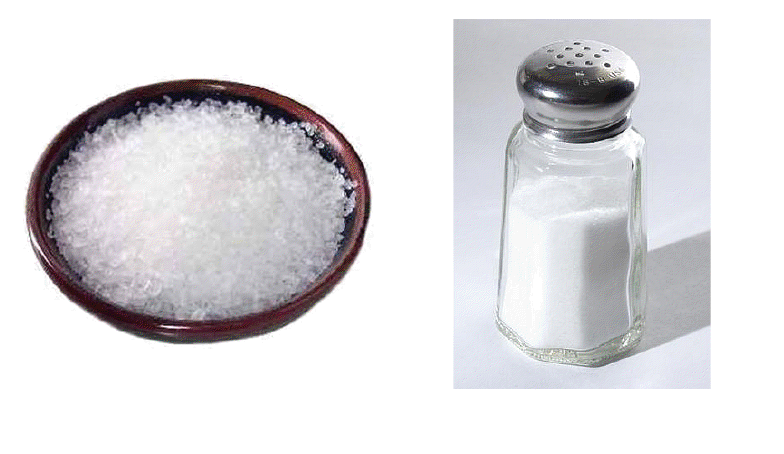 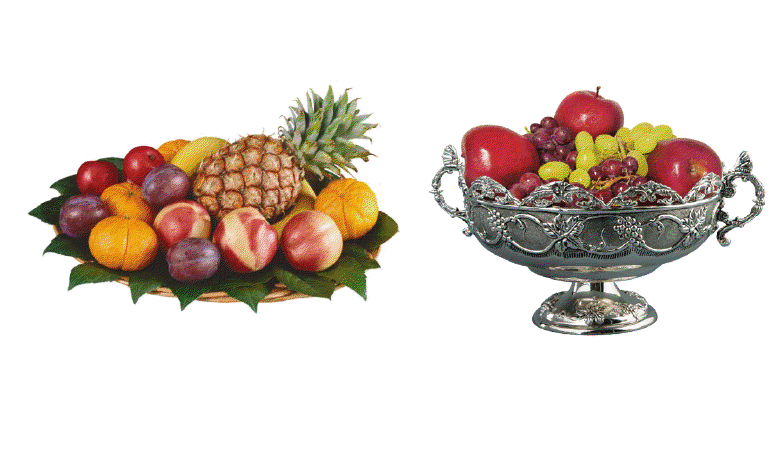 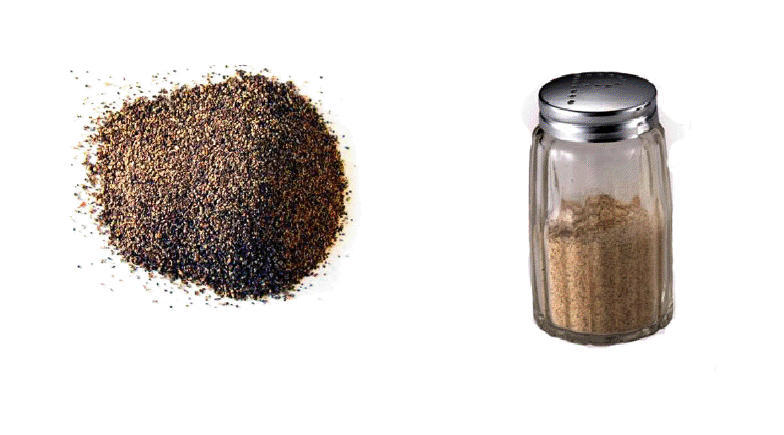 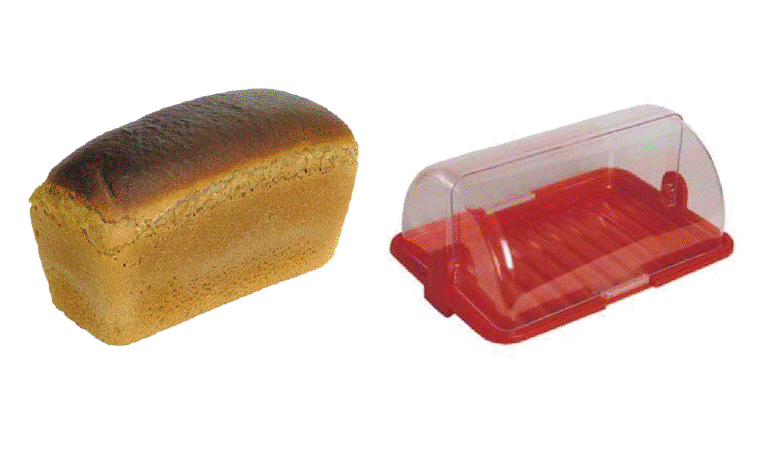 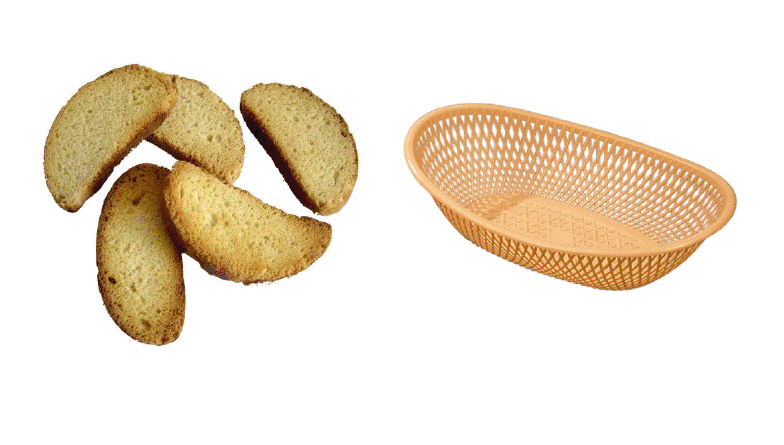 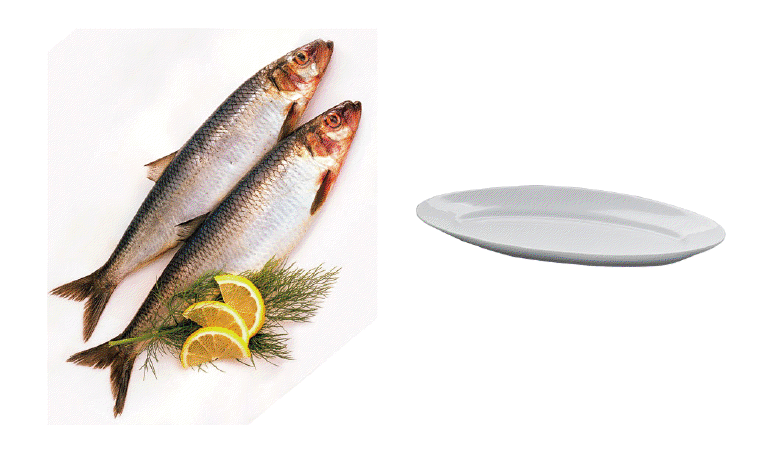